Urban Design for a Common Economy
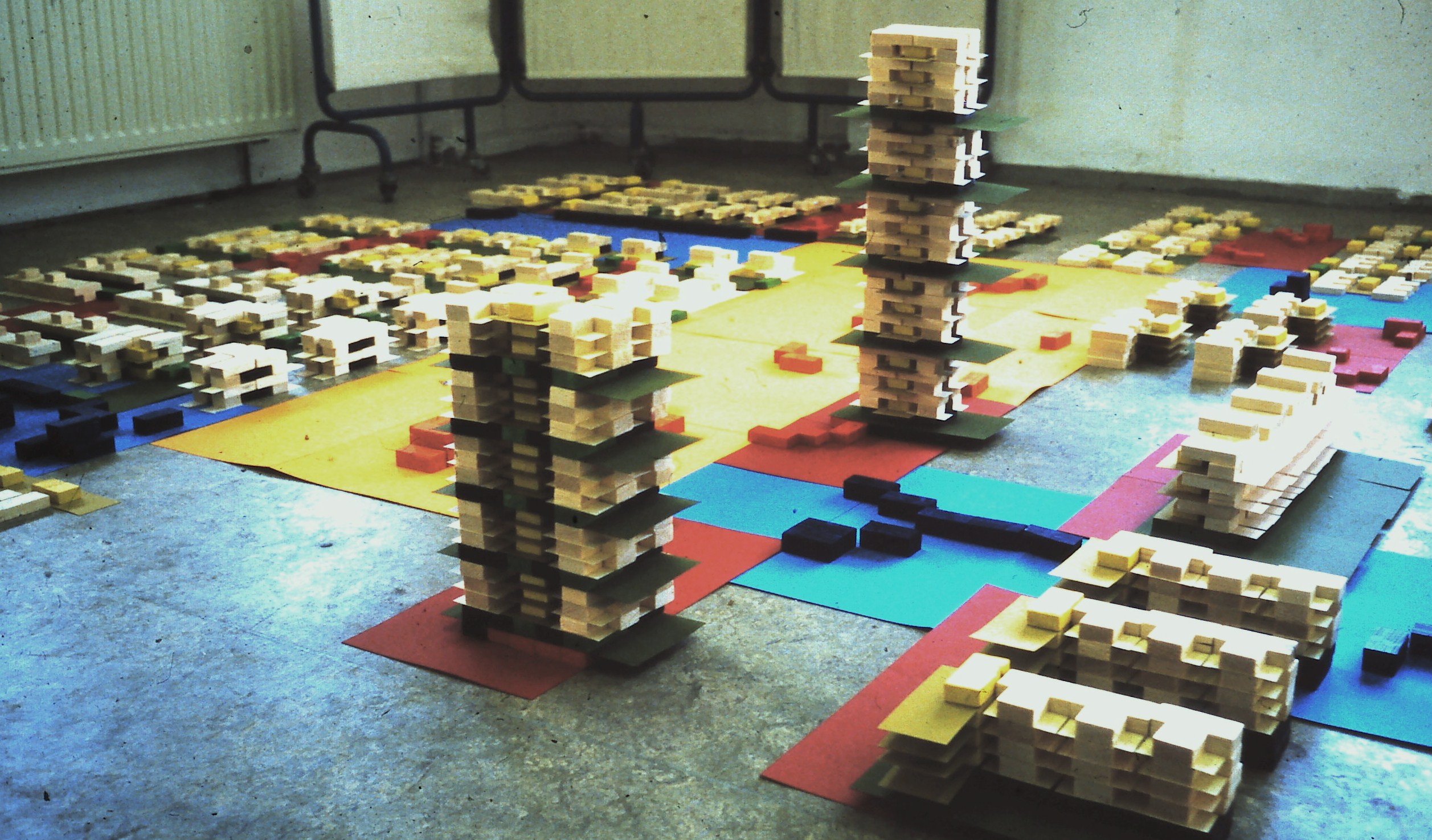 ‘Field and Volume’
  -Design method
  -Analyses tool


Philip Krabbendam                                                                  July 2017
Intoduction We have a problemA huge context in which we disappear
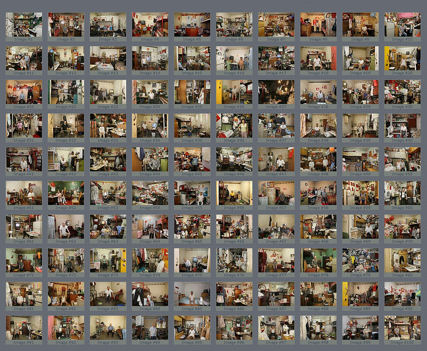 Where am I ? 
   Who am I ?
Urban tree structurecan solve the problem
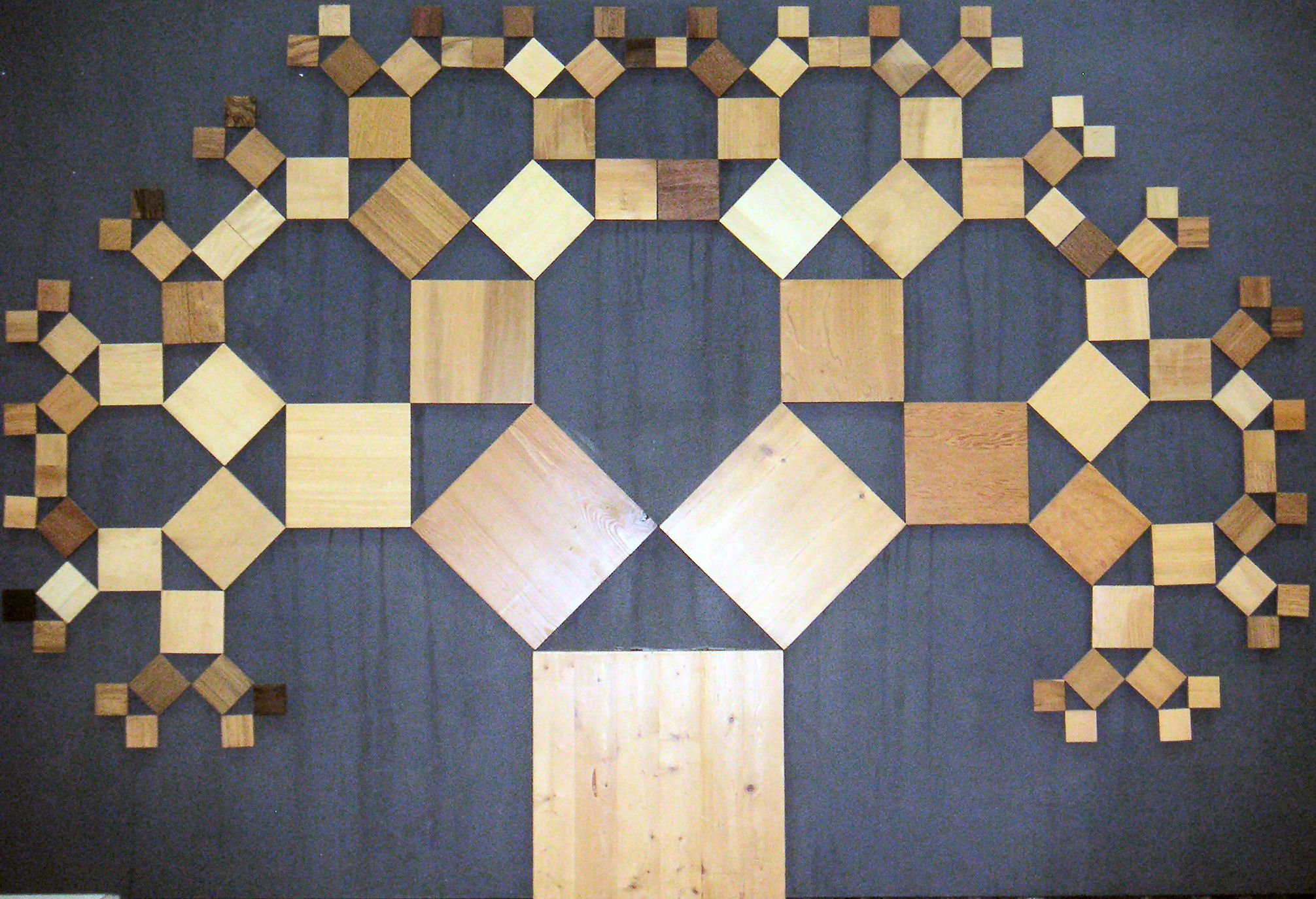 Tree of Pythagoras 
Not urban
Urban tree structureat work
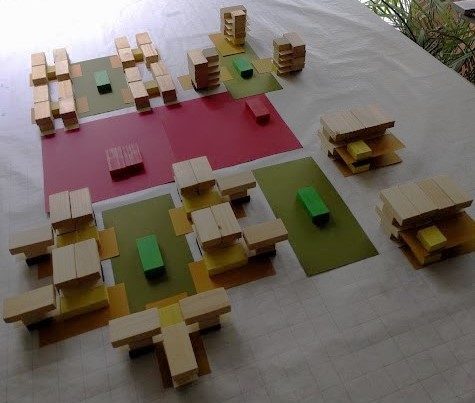 Each (spatial and social) level
recognizable in context next level

House 
Group (cul de sac, portico)
Court (garden, almshouse)
Street
Neighbourhood
District 
etc
Commons
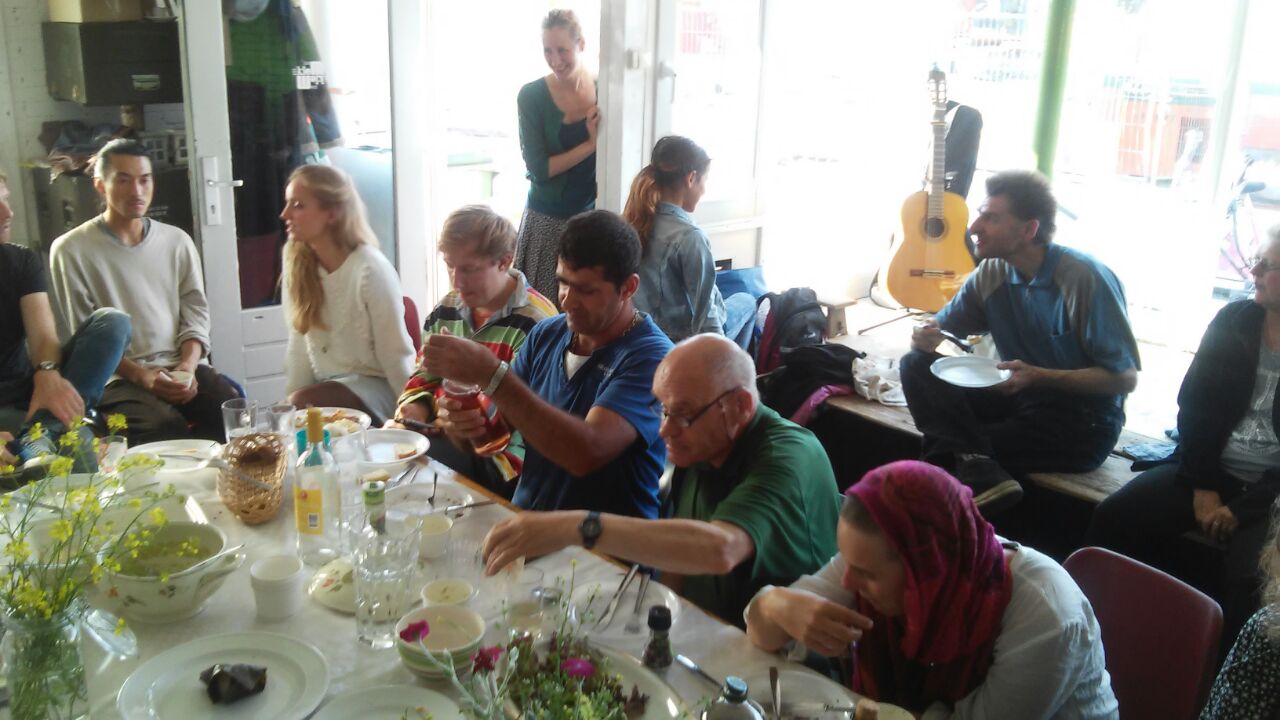 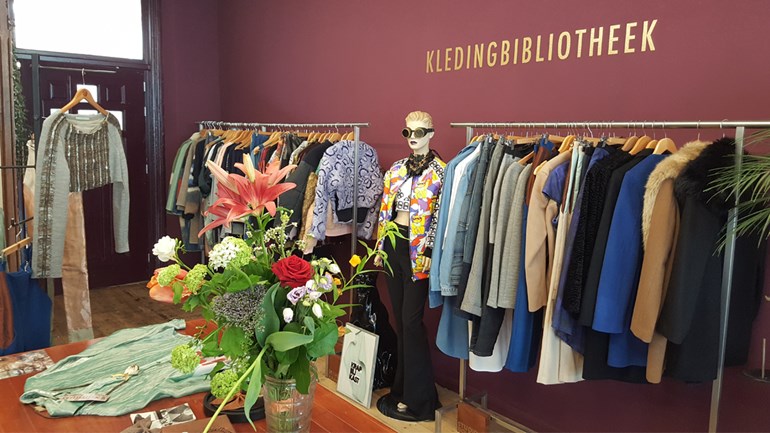 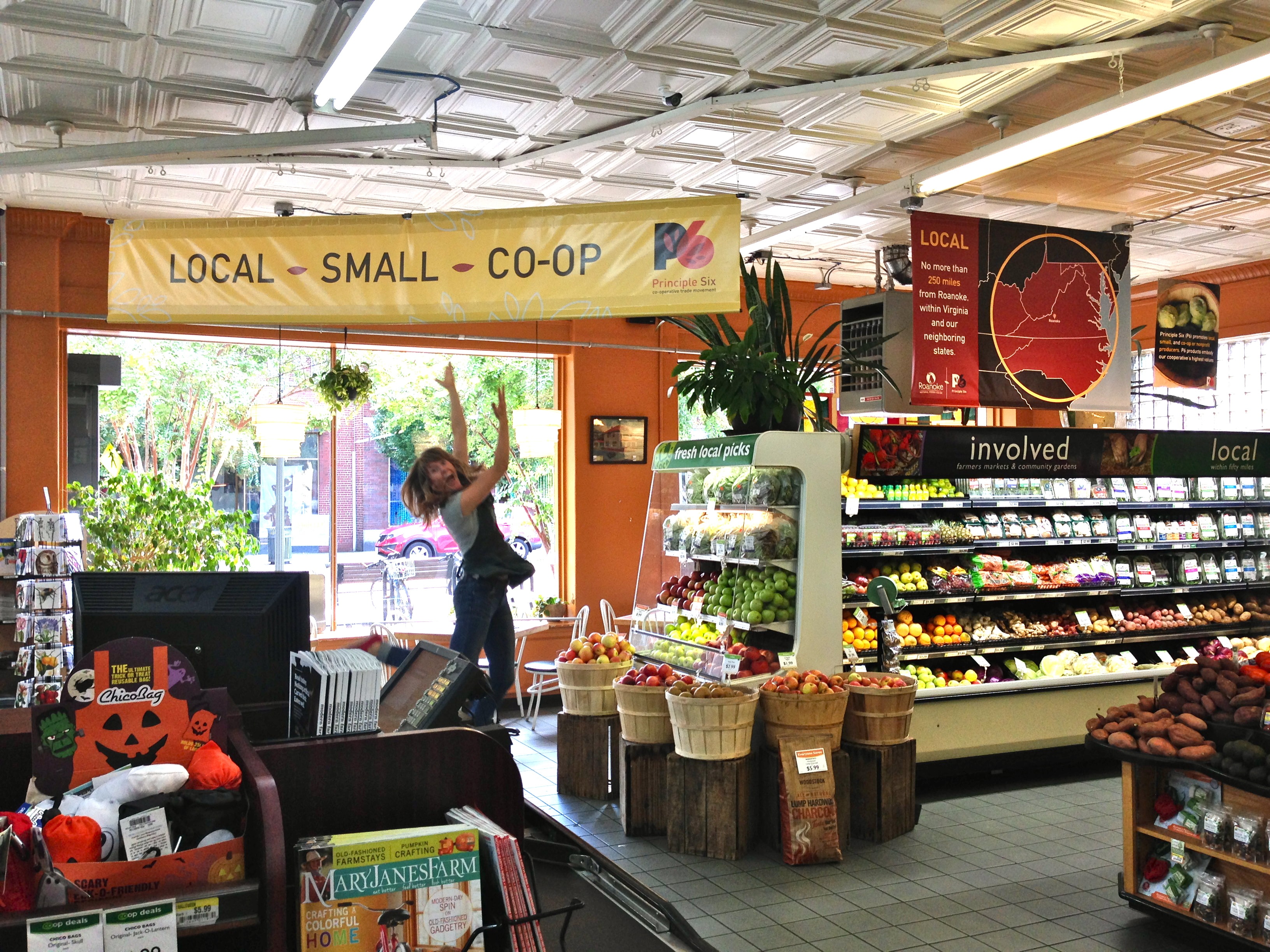 Urban tree structure evokes a social life 
that is asking for common facilities 
     
       exchange between consumers and       
       producers 
       Instead of advertising and the pursuit of growth
The design of urban tree structures        using‘Field and Volume’
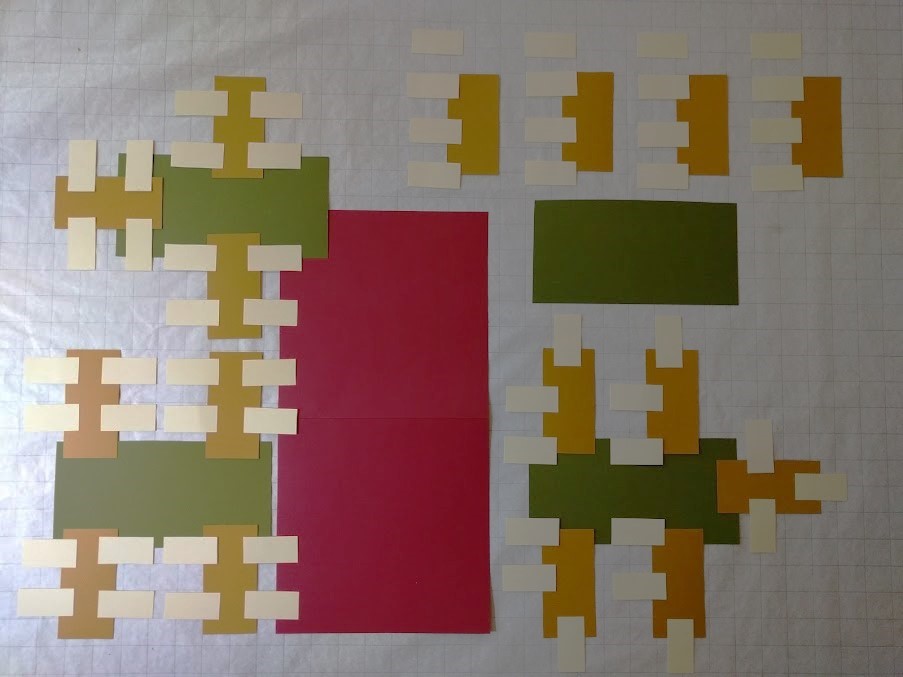 1 Tree of fields
    numbers 
    and configuration
The design of urban tree structures            using ‘Field and Volume’
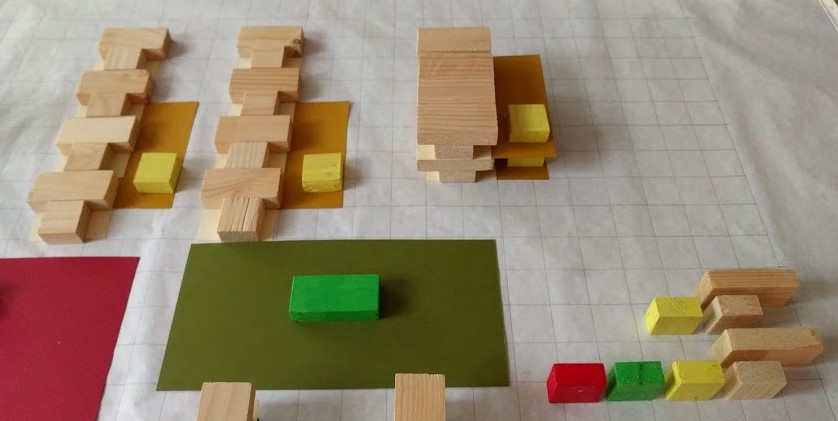 2 Volumes
   Social 
   and practical facilities
   Stack instructions
The design of urban tree structures             using ‘Field and Volume’
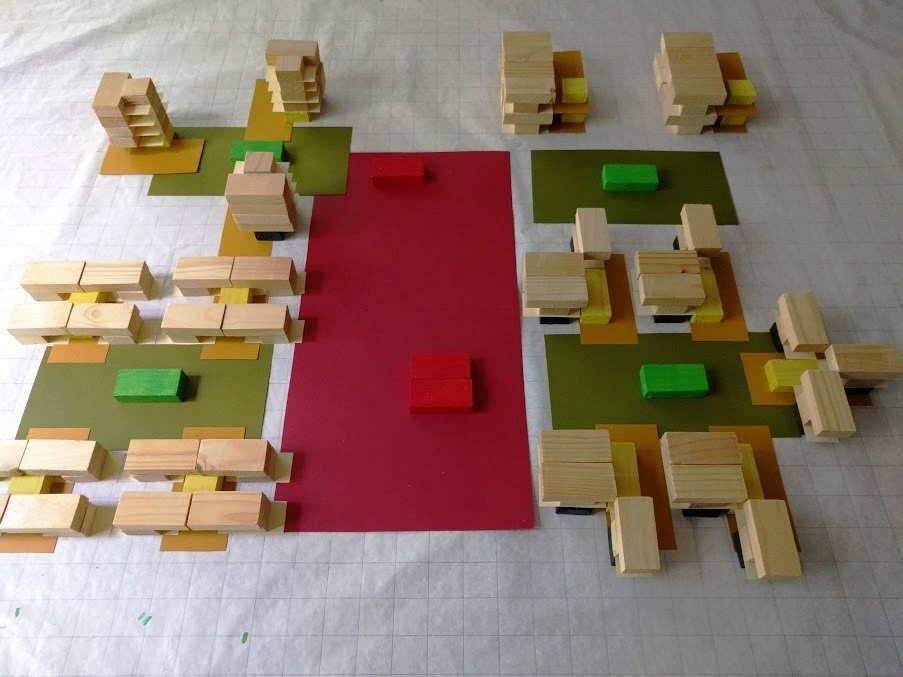 3  basic structure
The designof urban tree structuresfold to fit
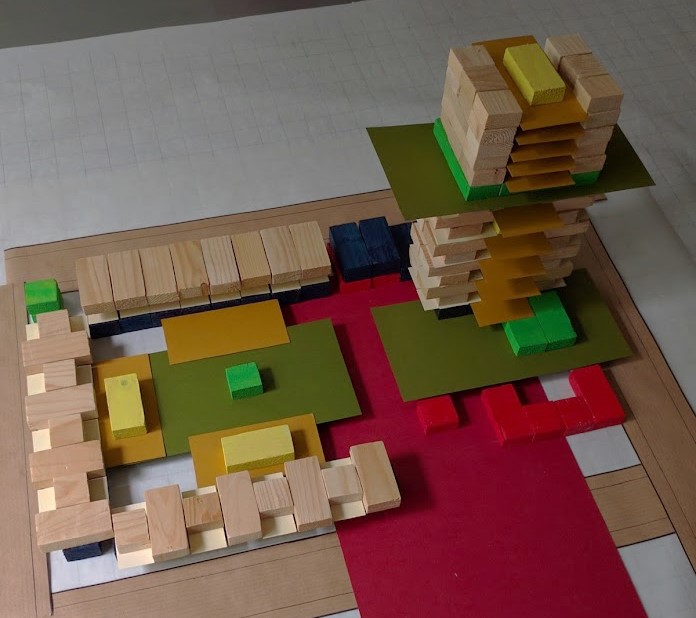 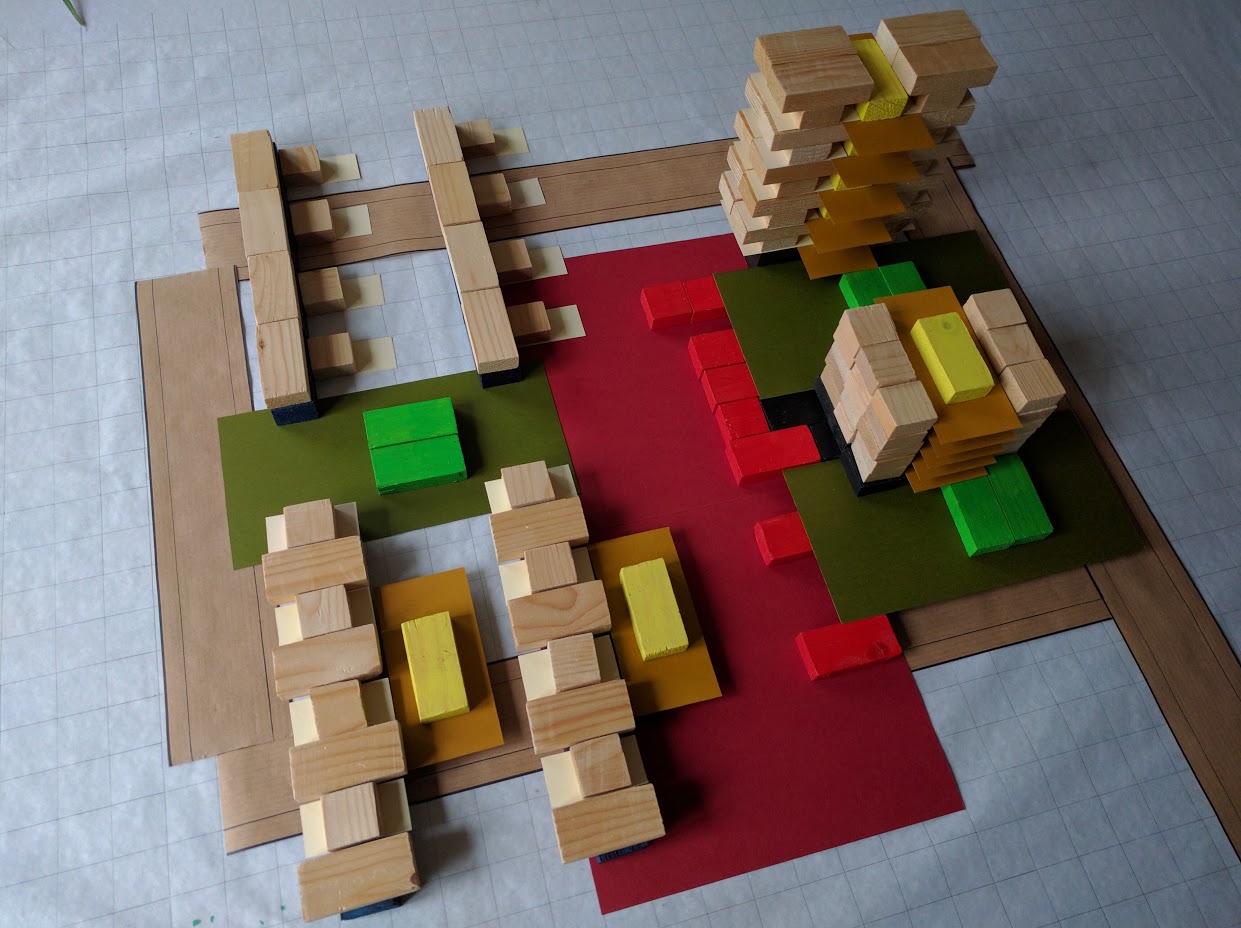 3 Basic structure                                                      4  Spatial structure
Analysis toolFor recognizing scale levels
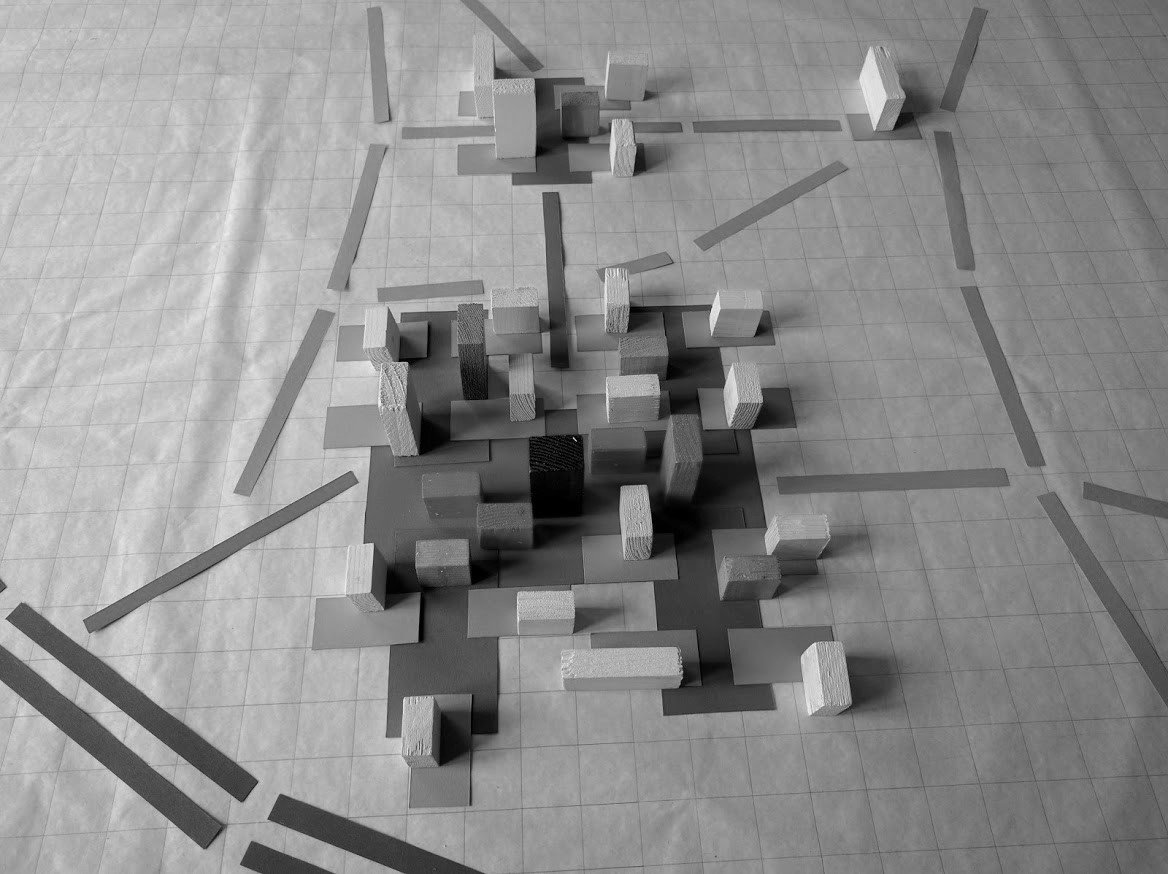 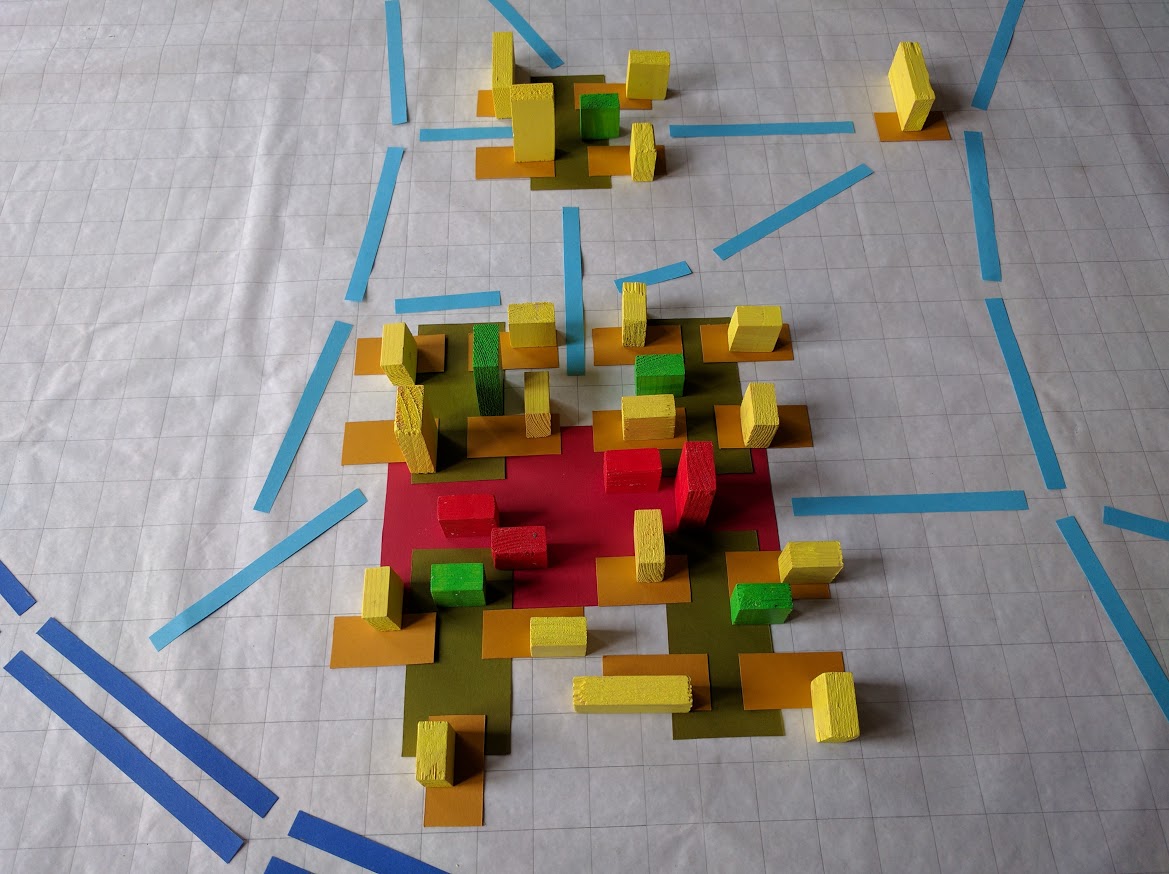 X-ray                                versus                                          MRI
Analysis tool connecting scale levels
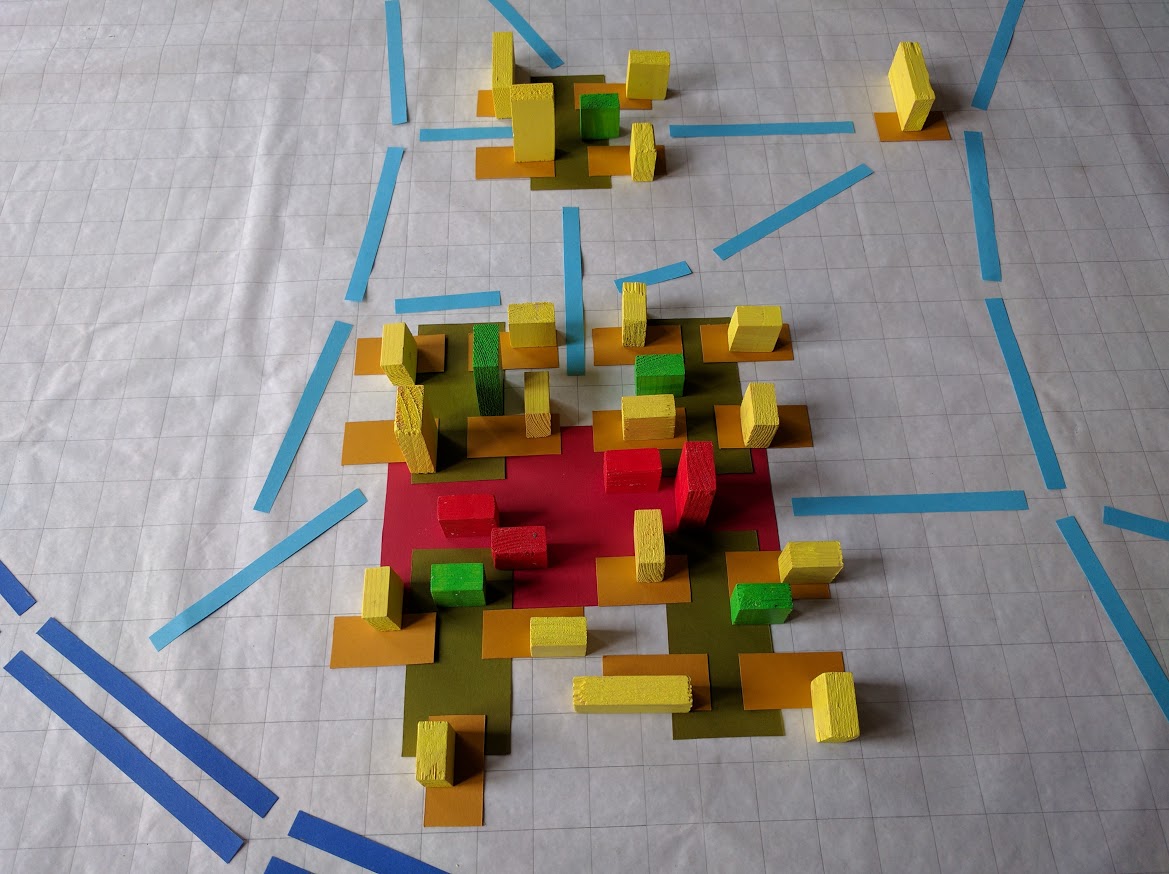 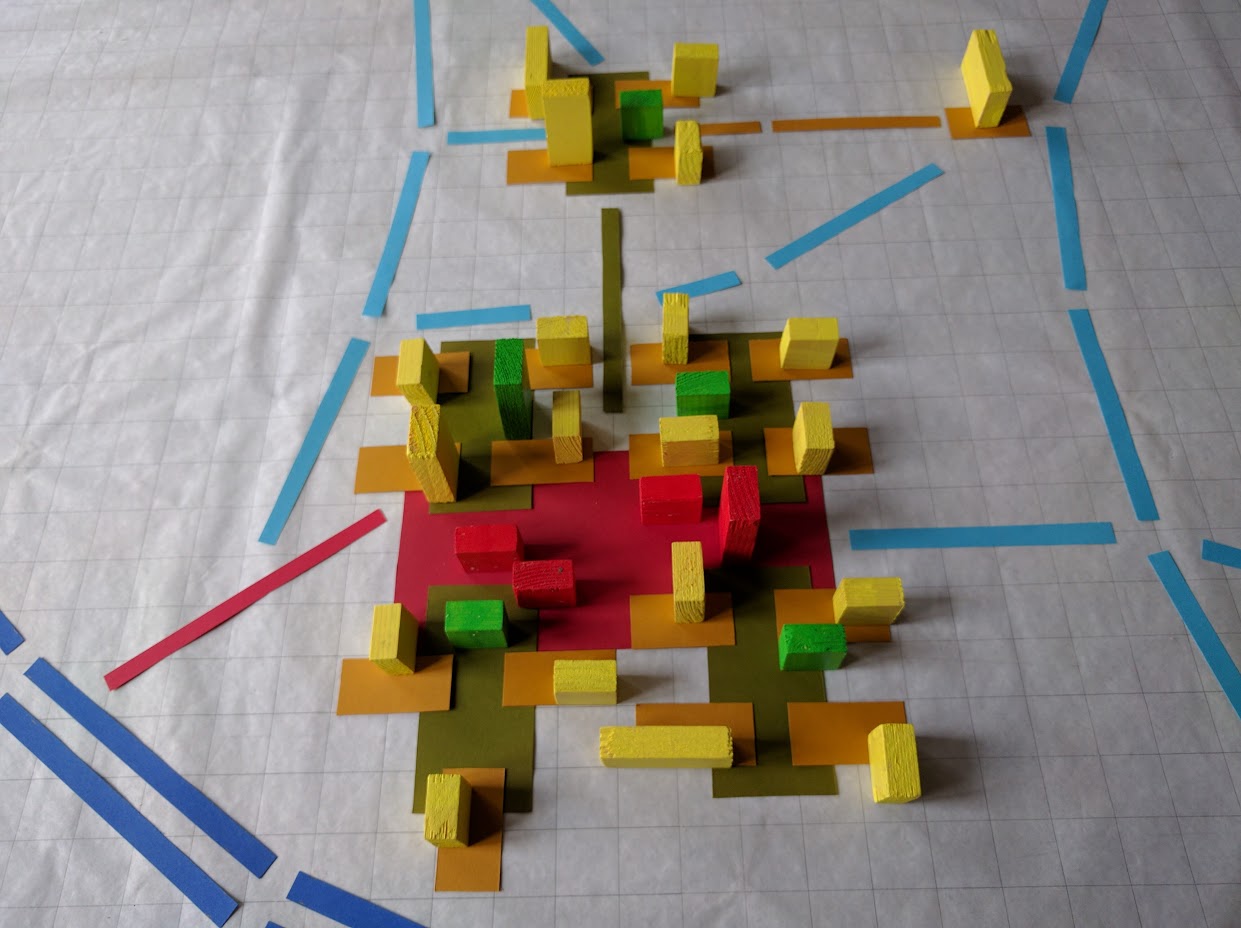 Loose elements                                                       Tree structure
Analysis toolshows lacking scale level
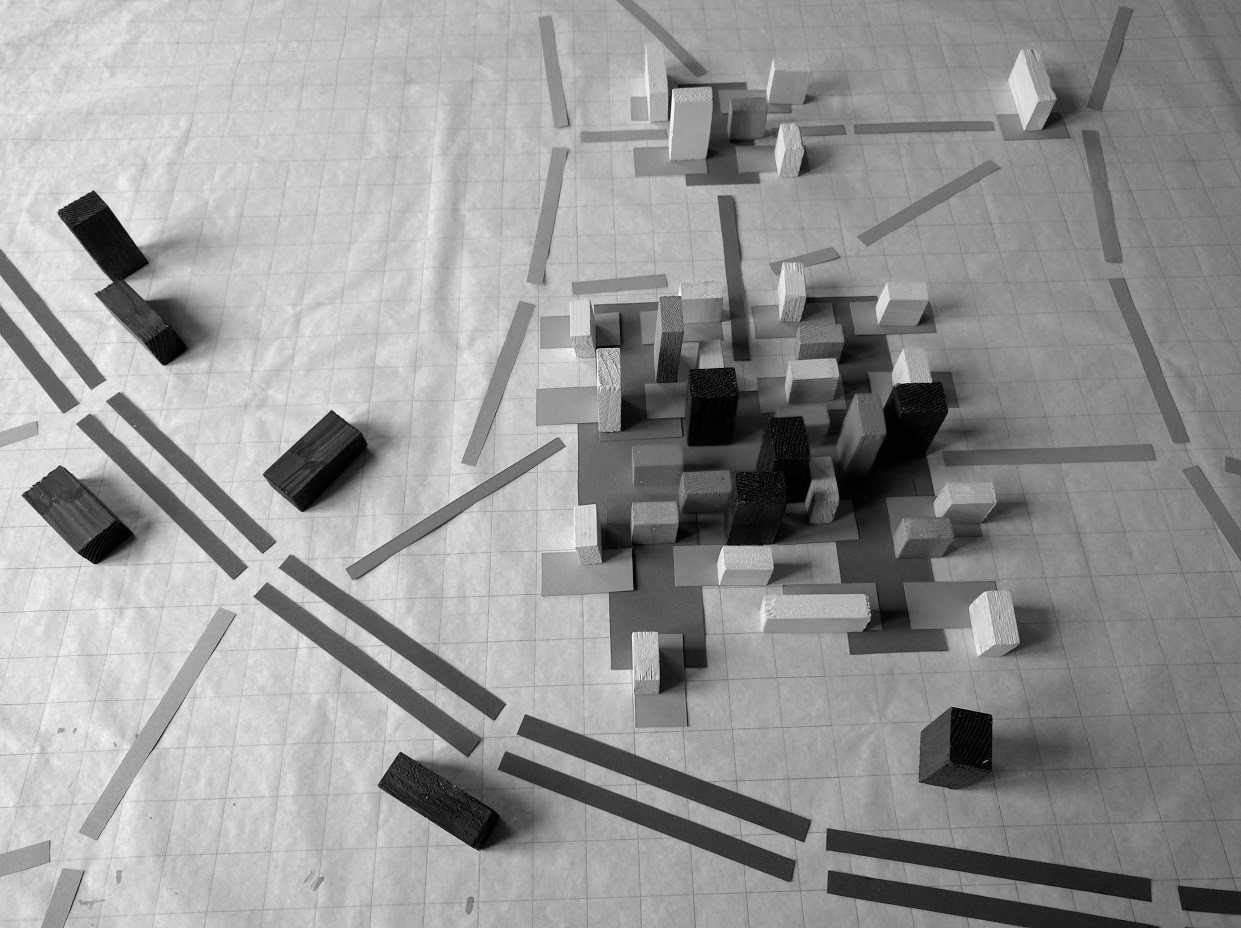 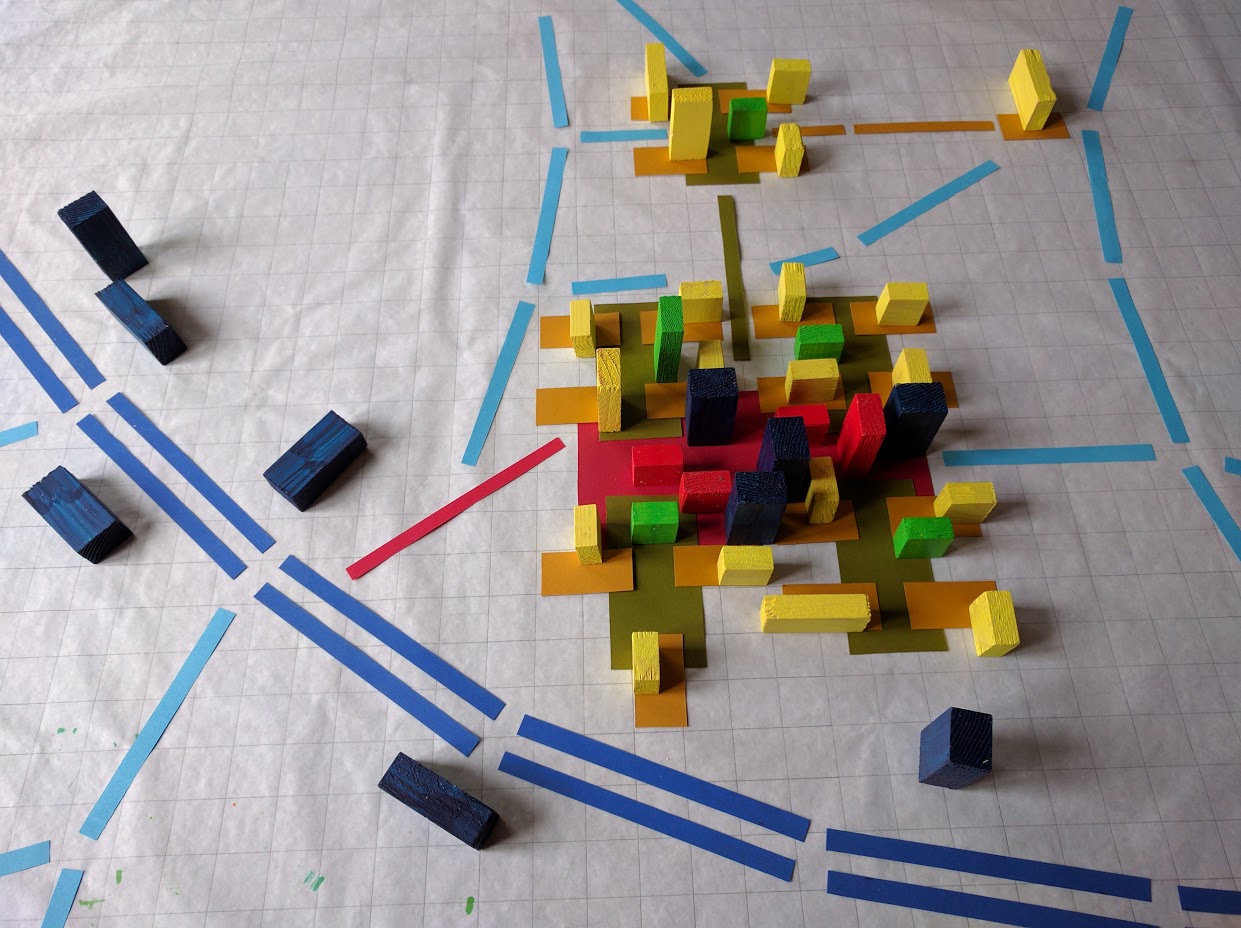 X-Ray shows cluttering along motorway                         MRI  shows lacking ‘field’ for ‘blue’
Analysis tool adding scale levels
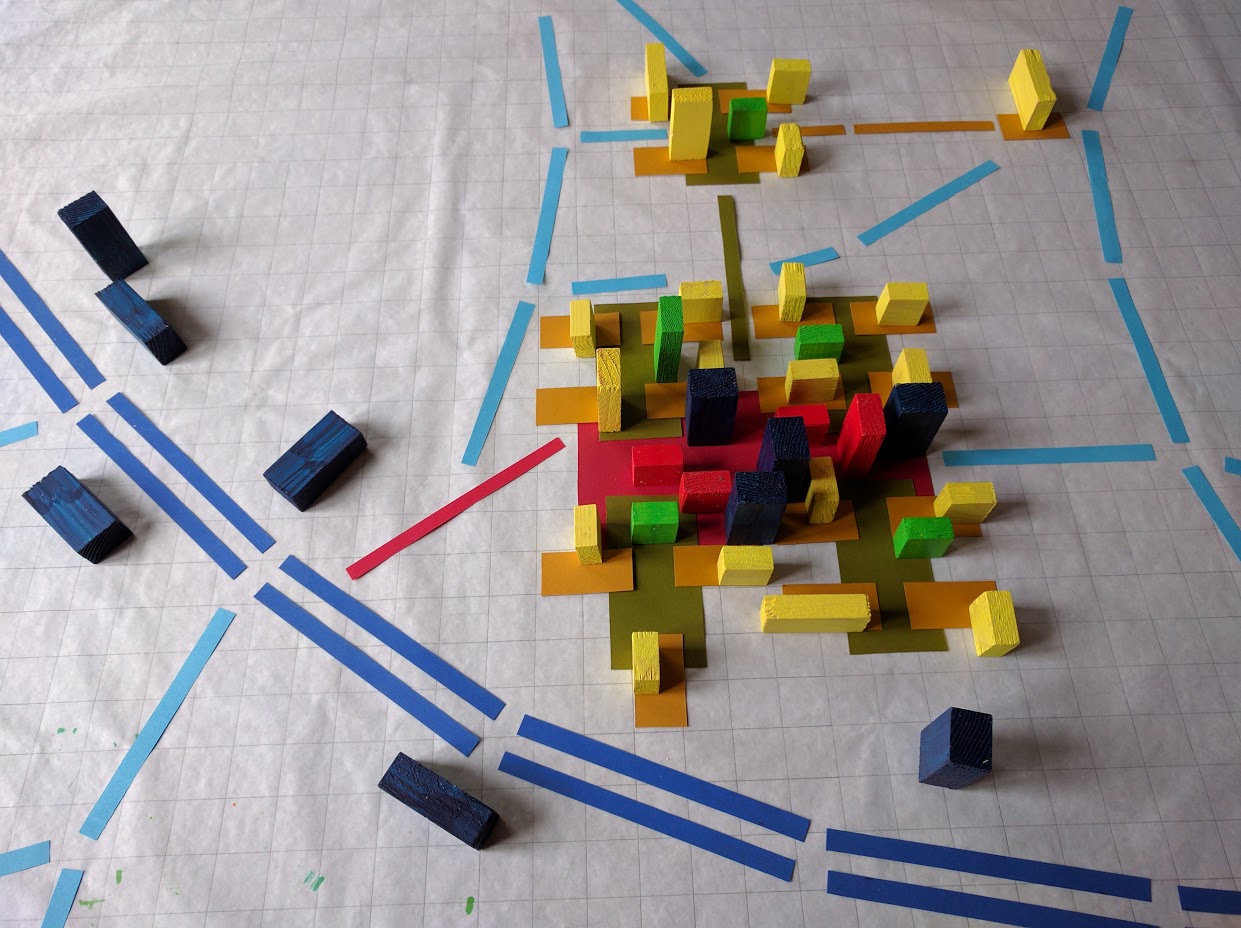 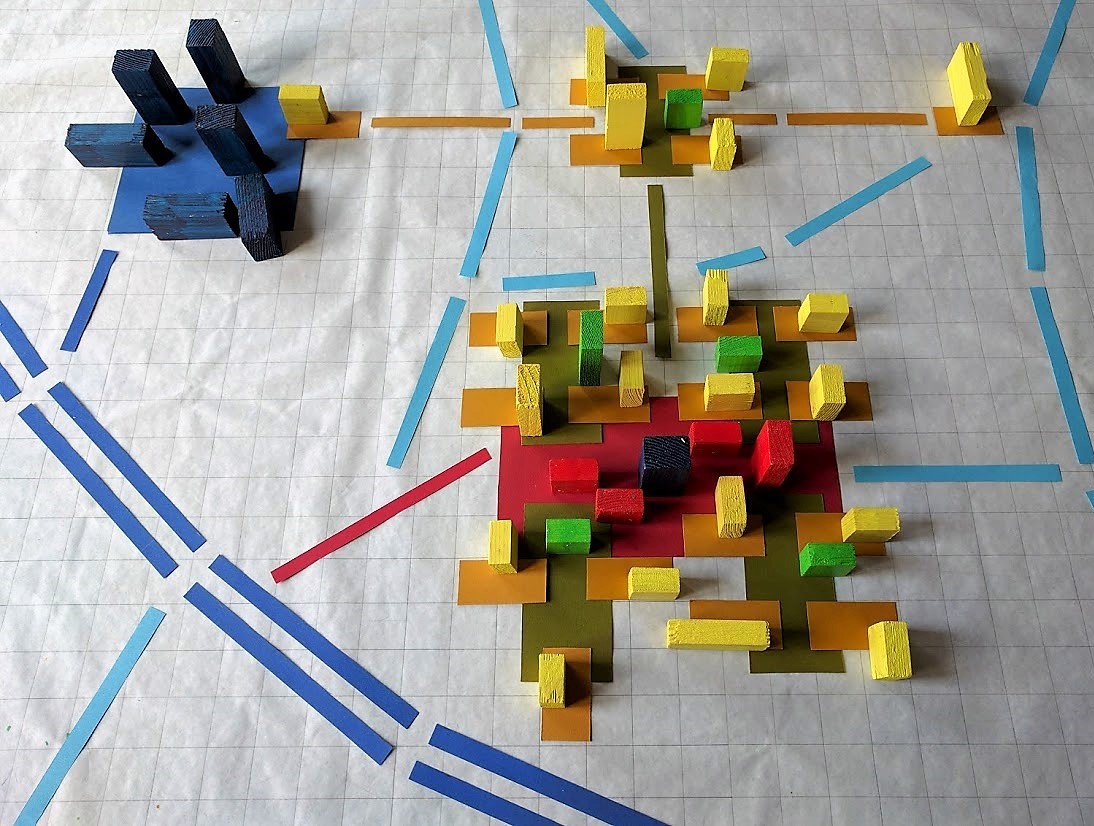 Missing scale level                                                   Two levels added